Základy práva pro neprávníky- Pracovní právo
BVV13Zk_Základy práva pro neprávníky_Pracovní právo
Co je pracovní právo?
Pracovní právo – to je život

Všude kolem nás

Produktivní věk

Cca 4 mil. zaměstnanců
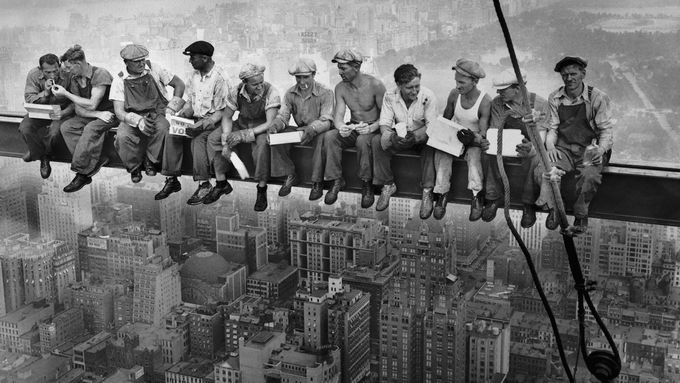 2
BVV13Zk Základy práva pro neprávníky_pracovní právo
Funkce pracovního práva …
3
BVV13Zk Základy práva pro neprávníky_pracovní právo
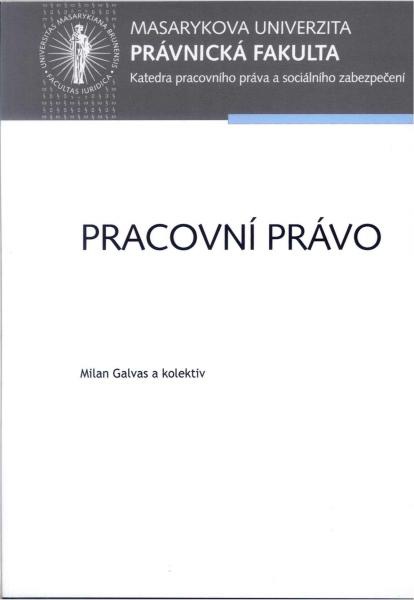 Kam šáhnout …
Právní řád

Pracovněprávní normy

Vnitropodnikové směrnice

Smlouva
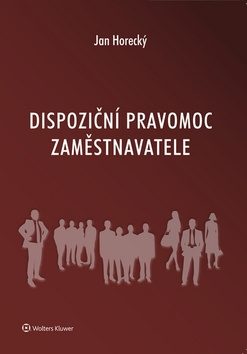 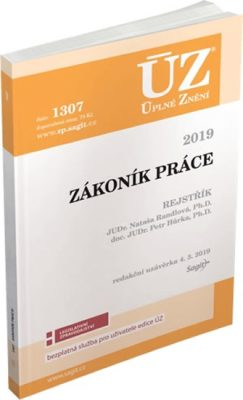 4
BVV13Zk Základy práva pro neprávníky_pracovní právo
Kam šáhnout …
Listina základních práv o svobod

Zákon č. 262/2006 Sb., zákoník práce

Zákon č. 435/2004 Sb., o zaměstnanosti

Zákon č. 251/2005 Sb., o inspekci práce
5
BVV13Zk Základy práva pro neprávníky_pracovní právo
Kam šáhnout …
Úmluvy Mezinárodní organizace práce

Sekundární i primární právo EU

Evropská sociální charta

Mezinárodní smlouvy (např. Pakt o občanských a politických právech)
6
BVV13Zk Základy práva pro neprávníky_pracovní právo
Význam pracovního práva?
Úprava soukromoprávních vztahů 

Ochranná fce

Dispoziční pravomoc

Výběrová řízení
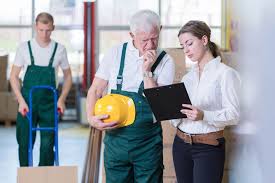 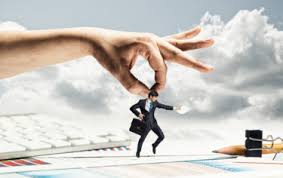 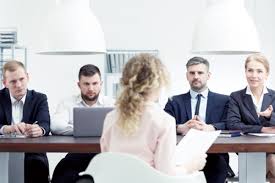 7
BVV13Zk Základy práva pro neprávníky_pracovní právo
Pracovní právo jako právní odvětví
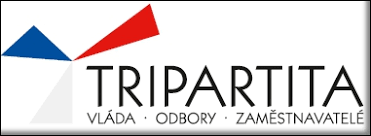 Samostatné právní odvětví
Kvalita právních vztahů
Metoda regulace

Právní vztahy při výkonu závislé práce
Námezdní, nesamostatné

Existence jiné, než samostatné práce???
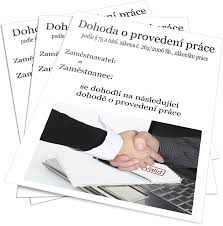 8
BVV13Zk Základy práva pro neprávníky_pracovní právo
Vývoj_regulace ovlivněná veřejným zájmem
Kogentní normy se objevují od 2. poloviny 19 století

Primární ochrana
BOZP
Zákaz dětské práce
Maximální délka směny
Minimální bezpečnostní standardy

Ochrana zaměstnanců
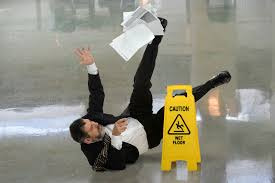 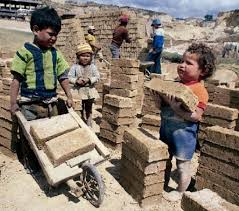 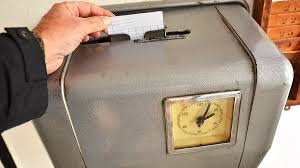 9
BVV13Zk Základy práva pro neprávníky_pracovní právo
Vývoj – vydělení z občanského práva
Pracovní právo „jest spíše jen souborný název pro předměty nové právnické disciplíny, než ustálený právní pojem“ (Hácha, 1934)

Diskutované odvětví – 1. republika

Osamostatnění 2. polovina 20. století
Zák. č. 65/1965 Sb., zákoník práce
10
BVV13Zk Základy práva pro neprávníky_pracovní právo
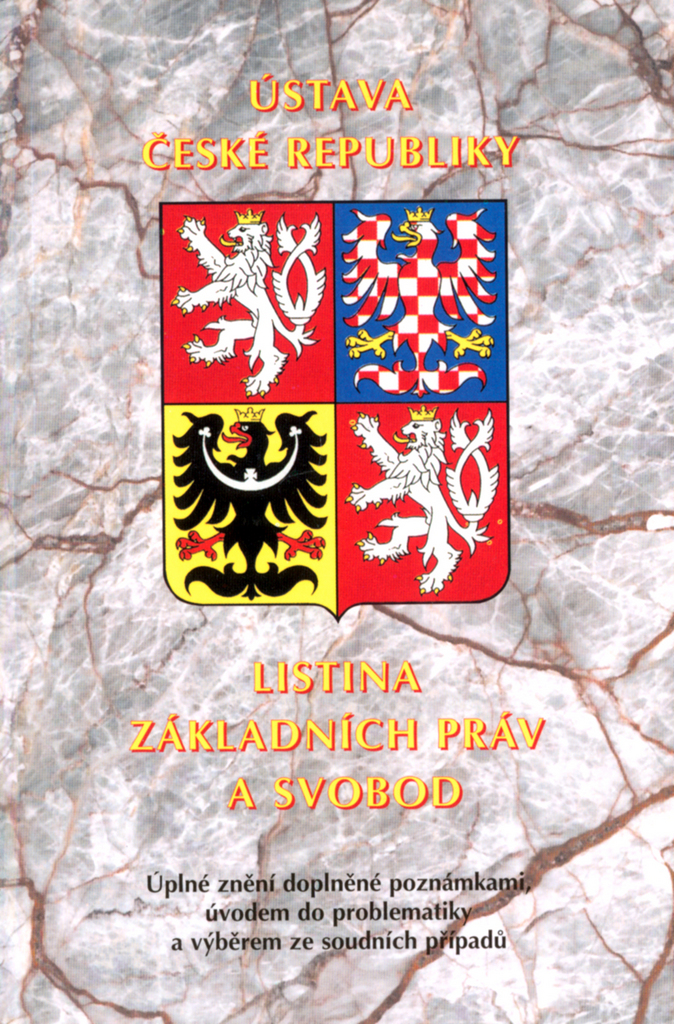 Postavení v rámci právního řádu …
Ústavní právo – Hlava IV. LZPS

Mezinárodní právo a právo EU

Správní právo

Právo sociálního zabezpečení
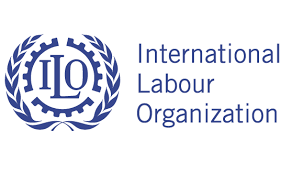 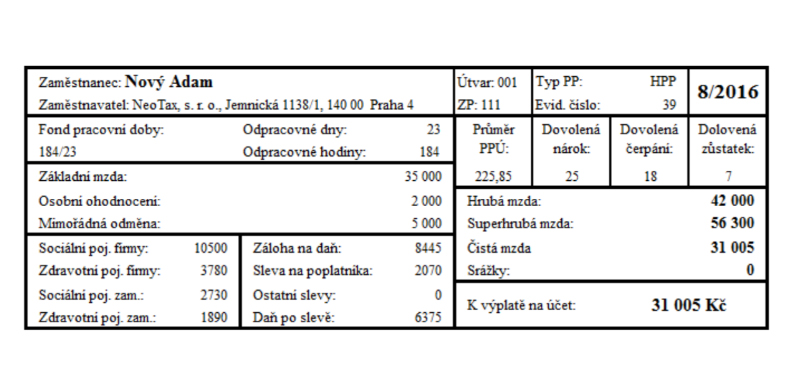 11
BVV13Zk Základy práva pro neprávníky_pracovní právo
Pracovní právo – soukromoprávní odvětví?
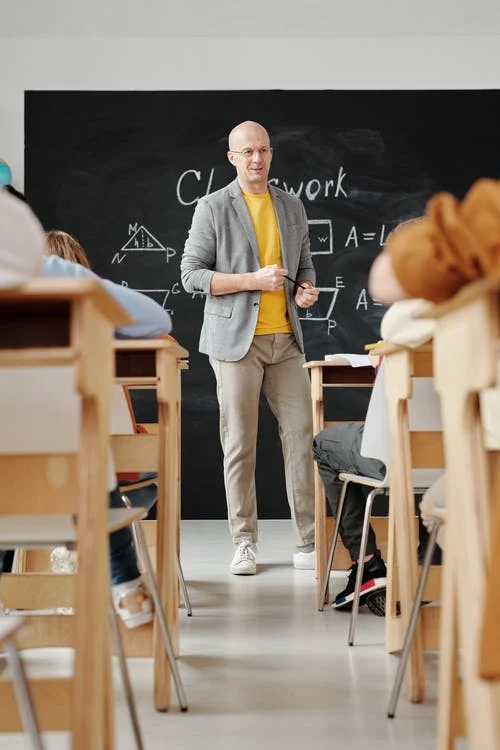 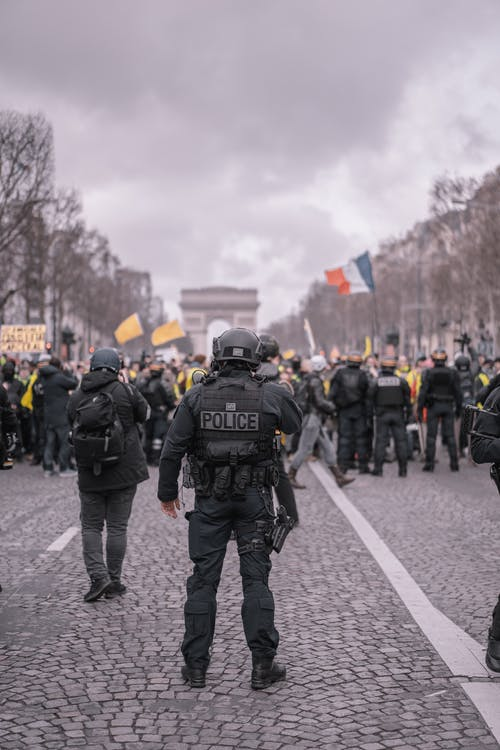 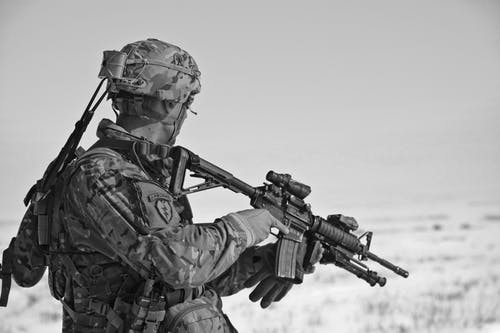 12
BVV13Zk Základy práva pro neprávníky_pracovní právo
Systém pracovního práva …
13
BVV13Zk Základy práva pro neprávníky_pracovní právo
Můžu si vůbec něco domluvit … ???
Autonomie vůle – východisko soukromého práva

Dispozitivita (možnost odchýlení se)
Pracovněprávní specifika 

Možnost odchýlení – volní uvážení – svobodná vůle stran
Minimax
Jednostranná kogence (ust. § 363)
14
BVV13Zk Základy práva pro neprávníky_pracovní právo
Subsidiární použití občanského zákoníku …
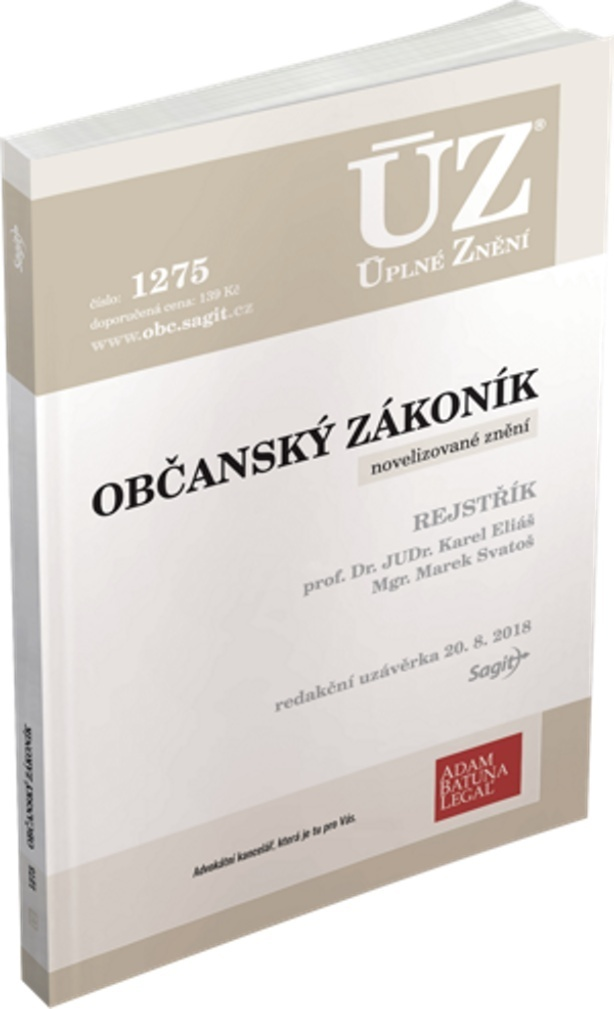 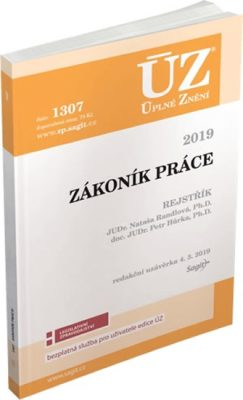 lex specialis vs. lex generalis

princip subsidiarity
ust. § 2401 OZ
podpůrné působení
!!! vždy v souladu se základními zásadami
    pracovního práva
15
BVV13Zk Základy práva pro neprávníky_pracovní právo
Předmět úpravy …
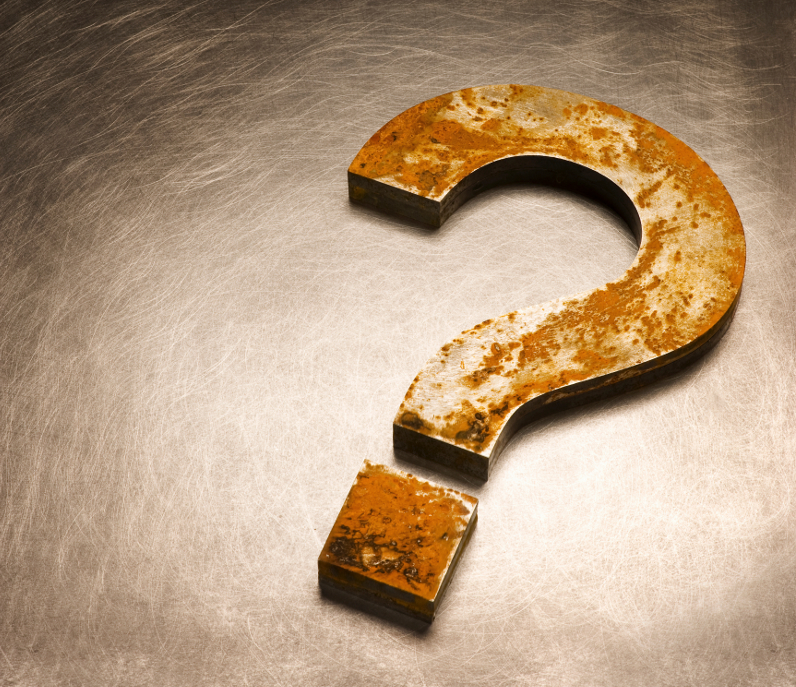 Pracovněprávní vztahy
Souvisí s výkonem závislé práce

Závislá práce
v základním pracovněprávním vztahu

??? 
Výkon funkce
Poskytování služeb (švarcsytém)
16
BVV13Zk Základy práva pro neprávníky_pracovní právo
Předmět úpravy … závislá práce
znaky
osobní výkon práce
nadřízeno vs. podřízenost (??? dispoziční pravomoc)
jménem zaměstnavatele
podle pokynů zaměstnavatele

podmínky výkonu práce
úplatnost
na náklady zaměstnavatele
na odpovědnost zaměstnavatele
v pracovní době
na pracovišti
17
BVV13Zk Základy práva pro neprávníky_pracovní právo
Základní pracovněprávní vztahy …
pracovní poměr
 právní vztahy založené některou z dohod
dohoda o provedení práce
dohoda o pracovní činnosti
 ???
brigádník
důchodce
student
úřednice na katastru nemovitostí
policista
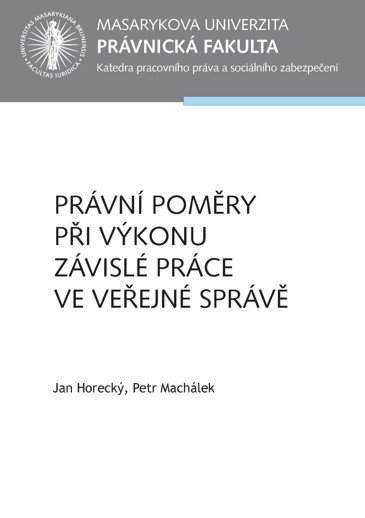 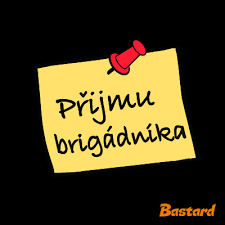 18
BVV13Zk Základy práva pro neprávníky_pracovní právo
Subjekty …
osoby pohybující se na trhu práce

základních vs. odvozené pracovněprávní vztahy
? uchazeč o zaměstnání
? zaměstnanec
? zaměstnavatel
? úřad práce?
? MPSV
? inspekce práce
19
BVV13Zk Základy práva pro neprávníky_pracovní právo
Subjekty – zaměstnanec …
ust. § 6 zákoníku práce
„Zaměstnancem je fyzická osoba, která se zavázala k výkonu závislé práce v základním pracovněprávním vztahu.“

??? možno právnická osoba?

subsidiární použití zákoníku práce
statusové otázky

!!! zvláštní kategorie zaměstnanců
zvláštní pracovní podmínky
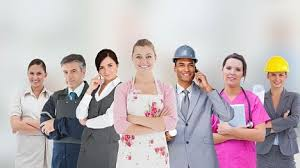 20
BVV13Zk Základy práva pro neprávníky_pracovní právo
[Speaker Notes: 15 plus ukončená povinná školní docházka

podmínka 18 let 
- dohoda o odpovědnosti za schodek]
Subjekty – zaměstnavatel …
Ust. § 7 zákoníku práce
„Zaměstnavatelem je osoba, pro kterou se fyzická osoba zavázala k výkonu závislé práce v základním pracovněprávním vztahu.“

??? možno právnická osoba?

Subsidiární použití zákoníku práce

??? vedoucí zaměstnanec
zvláštní pracovní podmínky
21
BVV13Zk Základy práva pro neprávníky_pracovní právo
Vznik pracovního poměru – postup před …
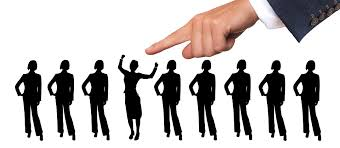 výběrové řízení
kritéria stanovuje zaměstnavatel
požadavky vs. předpoklady

zakázané otázky
ochrana osobnosti (osobní údaje)

vstupní lékařská prohlídka
??? kdo platí
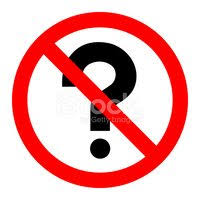 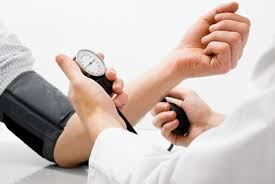 22
BVV13Zk Základy práva pro neprávníky_pracovní právo
[Speaker Notes: informační povinnost]
Pracovní poměr …
základní pracovněprávní vztah

synallamgmatický právní vztah
vzájemná práv a povinnosti
ust. § 38 zákoníku práce

??? 
úředník ÚSC
vězeňská služba
referentka Úřadu práce
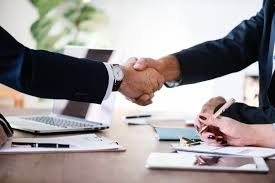 23
BVV13Zk Základy práva pro neprávníky_pracovní právo
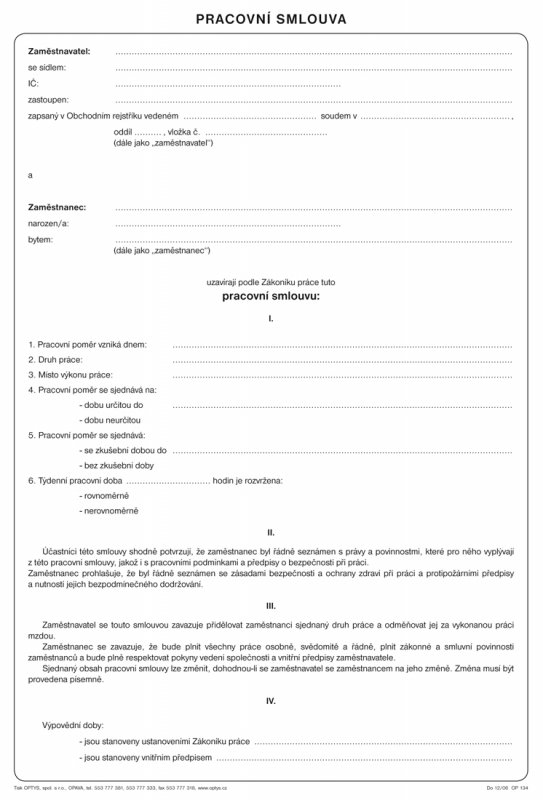 Pracovní poměr …
založení 
pracovní smlouva
jmenování
??? volba
??? dohoda o provedení práce

vznik
??? podpis pracovní smlouvy (den)
ke dni sjednanému v pracovní smlouvě jako den 
   nástupu do zaměstnání
den jmenování na pracovní místo vedoucího zaměstnance
24
BVV13Zk Základy práva pro neprávníky_pracovní právo
Pracovní smlouva – náležitosti …
Forma
písemná, ale …
ust. § 20 zákoníku práce – relativní neplatnost

Obsah (podstatné náležitosti)
místo výkonu práce
den nástupu do práce
druh práce

??? pracovní náplň
??? pracovní doba??? mzda
25
BVV13Zk Základy práva pro neprávníky_pracovní právo
Zkušební doba …
Období na zkoušku
snazší rozvázání pracovního poměru
Sjednání písemně
Nejpozději v den vzniku pracovního poměru
Délka
max. 3 měsíce
max. 6 měsíců (vedoucí zaměstnanci)
max. polovina trvání pracovního poměru

??? možno prodloužit
26
BVV13Zk Základy práva pro neprávníky_pracovní právo
Doba trvání pracovního poměru …
Pracovní poměr na dobu určitou vs. na dobu neurčitou

Ust. § 39 zákoníku práce
není-li sjednáno jinak, doba neurčitá
??? nutno sjednat v pracovní smlouvě? 

Zvláštní pravidla
sezónní práce
úředníci ÚSC
záskok za rodičovskou
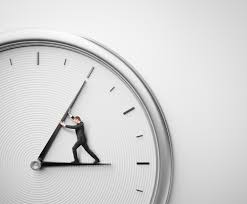 27
BVV13Zk Základy práva pro neprávníky_pracovní právo
Dohody o pracích mimo prac. poměr …
Doplňkové způsoby
primárně pracovní poměr

Dohoda o provedení práce
max. 300 hodin v kalendářním roce

Dohoda o pracovní činnosti
max. ½ stanovené týdenní pracovní doby

Písemná forma
28
BVV13Zk Základy práva pro neprávníky_pracovní právo
Dohody – flexibilita …
prostor pro autonomii vůle stran

ust. § 72 zákoníku práce (vyloučené instituty)
dovolená
pracovní doba
odměňování
cestovní náhrady
skončení pracovního poměru

jednoduché rozvázání
29
BVV13Zk Základy práva pro neprávníky_pracovní právo
Odměňování …
Mzda vs. plat

Sjednaná vs. mzdový výměr

Minimální vs. zaručená mzda

Volnost vs. platové tabulky

Pravidelný termín výplaty vs. splatnost
30
BVV13Zk Základy práva pro neprávníky_pracovní právo
Pracovní doba …
Dispoziční pravomoc

Stanovená týdenní pracovní doba

Zkrácená vs. kratší 

Pružné rozvržení
31
BVV13Zk Základy práva pro neprávníky_pracovní právo
Pracovní doba …
Lze pracovat 7 dní v týdnu?
Doba odpočinku

Přestávka v práci na jídlo a oddech
„mám hlad, jdu jíst“

Bezpečnostní přestávky

Dovolená
„šéfe, beru si dovolenou!!“
32
BVV13Zk Základy práva pro neprávníky_pracovní právo
Změny základních PPV …
ZPPV = právní poměr  

Prvky právního poměru
Subjekt
Objekt
Obsah

??? Změna v objektu???
33
BVV13Zk Základy práva pro neprávníky_pracovní právo
Změna v obsahu … změna v místě
34
BVV13Zk Základy práva pro neprávníky_pracovní právo
Skončení pracovního poměru …
35
BVV13Zk Základy práva pro neprávníky_pracovní právo
Skončení ...
? Výpověď dohodou
36
BVV13Zk Základy práva pro neprávníky_pracovní právo
Výpověď …
Zaměstnavatel vs. zaměstnanec

Důvody
Organizační 
Zdravotní
Nesplňování požadavků
Porušování povinností

Ochrana před výpovědí
37
BVV13Zk Základy práva pro neprávníky_pracovní právo
Výpověď …
Výpovědní doba

Odstupné

Možnost vzít výpověď zpět

Výpověď ve výpovědní době
38
BVV13Zk Základy práva pro neprávníky_pracovní právo
Okamžité zrušení pracovního poměru …
Důvody jak zaměstnavatel, tak zaměstnanec

Z_l
Zvlášť hrubé porušení povinností

Z_c
Nepřevedení
Nevyplacení mzdy
Použít jen do dvou měsíců !!!
39
BVV13Zk Základy práva pro neprávníky_pracovní právo
Povinnost k náhradě majetkové škody a nemajetkové újmy
Zaměstnanec odpovídá jen když škodu zaviní
max. 4,5 násobek mzdy
!!! Uznání způsobení škody a dohoda o srážkách ze mzdy!!!

Odpovědnost za ztrátu a za schodek
Bez limitace

Zaměstnavatel odpovídá objektivně
Pracovní úraz/nemoc z povolání 
Majetková škoda
40
BVV13Zk Základy práva pro neprávníky_pracovní právo
Souvislosti …
Zaměstnávání cizinců

Další pracovněprávní vztahy

Agenturní zaměstnávání

Právo na zaměstnání a podpora v nezaměstnanosti

a řada dalších ….
41
BVV13Zk Základy práva pro neprávníky_pracovní právo
Že by nebylo něco jasné … ?
???

???

???
42
BVV13Zk Základy práva pro neprávníky_pracovní právo
A co teď … ???
Pauza …

					Dobrou chuť!
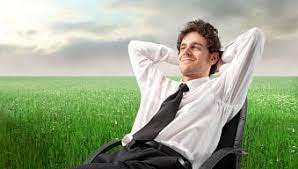 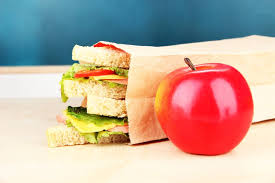 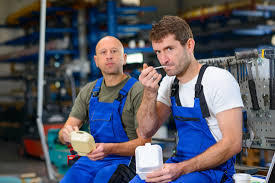 43
BVV13Zk Základy práva pro neprávníky_pracovní právo